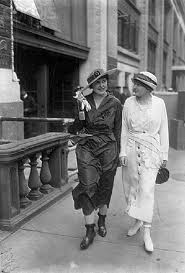 In August 1914, the First World War broke out. This was an emergency. The Suffragettes had to decide quickly what they should do now. Which of the following would you advise the women to do and for what reasons?
Carry on with their violent campaign;
Carry on, but with a peaceful campaign;
Give up the campaign during the war.
L27: Did women’s involvement in WWI lead to votes for women?
Learning objective:
Success Criteria:
Be able to explain how the roles that women played during the ‘Great War’ could have led to suffrage.
Keywords
World War I/Great War
Munitions
You WILL be able to describe a range of jobs done by women during the war.
You SHOULD be able to explain how this connects with women gaining the right to vote in some detail.
You COULD start to weigh up and judge ‘how far’ women’s work was responsible for changing attitudes towards women voting.
Task 1:  Think through these points as you look at the sources of Women working during WWI
[Speaker Notes: Place one between two on tables to encourage thought/discussion or for students to complete?]
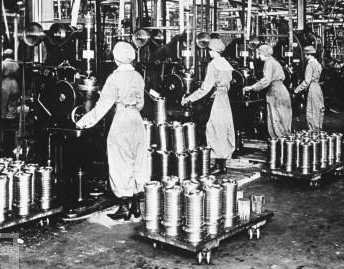 Picture A
[Speaker Notes: Munitions workers]
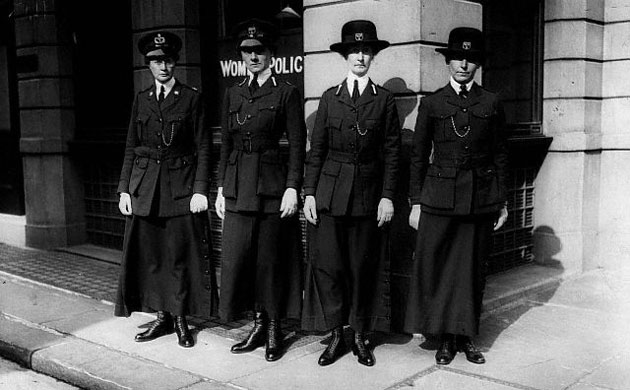 Picture B
[Speaker Notes: Police Women]
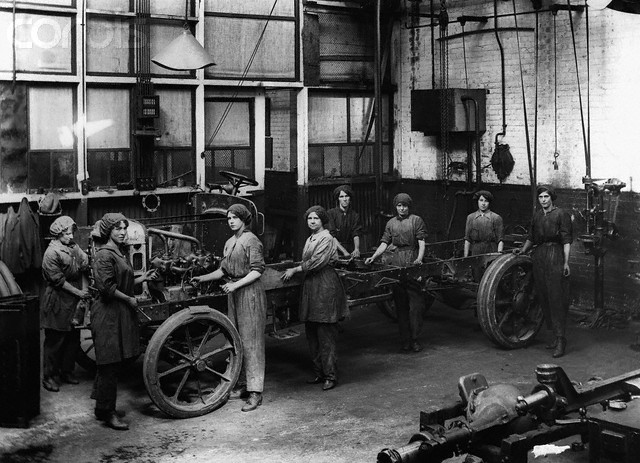 Picture C
[Speaker Notes: Engineering Vehicles]
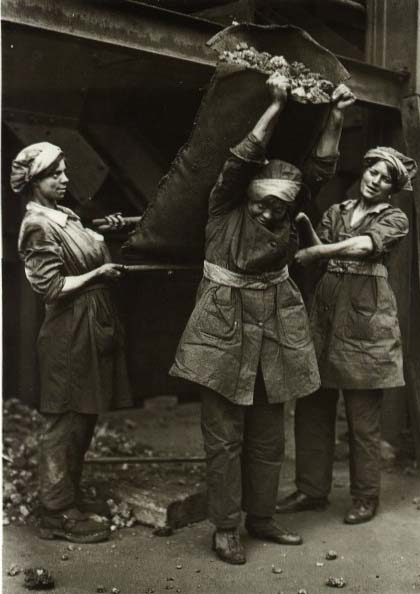 Picture D
[Speaker Notes: Shovelling Coal]
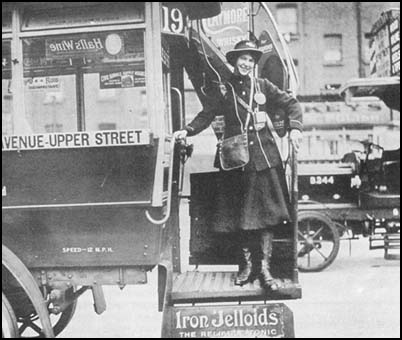 Picture E
[Speaker Notes: Bus conductor in London]
Picture F
[Speaker Notes: Land Army – Ploughing the fields]
Picture G
[Speaker Notes: Land Army]
Picture H
[Speaker Notes: Auxiliary Army – Running messages]
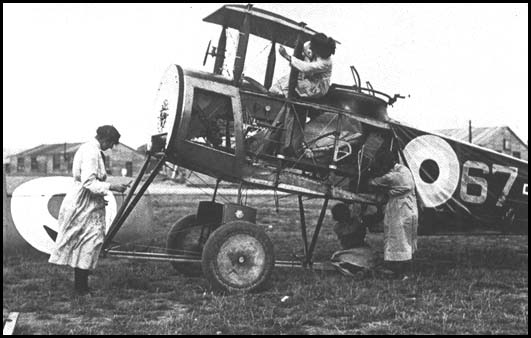 Picture I
[Speaker Notes: Auxiliary Air force – maintaining aircraft]
Picture J
[Speaker Notes: Helping the Navy]
Picture K
[Speaker Notes: Nursing the sick/wounded]
Picture L
[Speaker Notes: Police women]
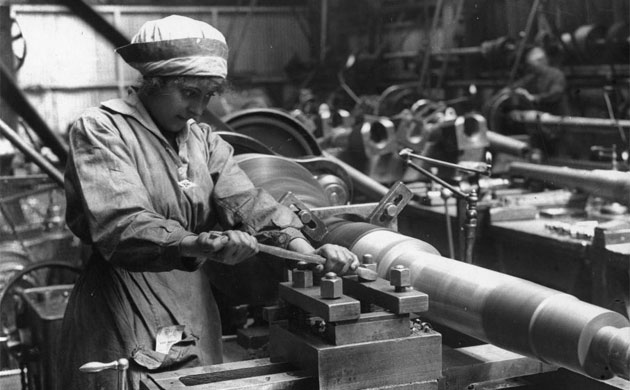 Picture M
[Speaker Notes: Heavy industry]
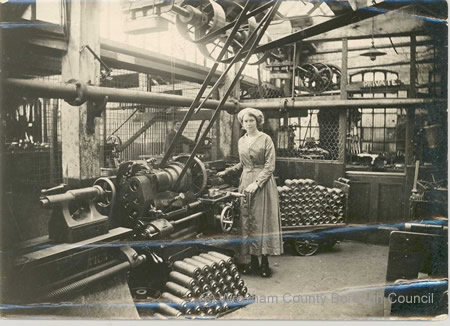 Picture N
[Speaker Notes: Munitions worker]
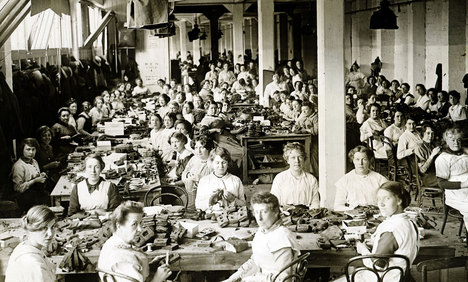 Picture O
[Speaker Notes: Manufacturing factory]
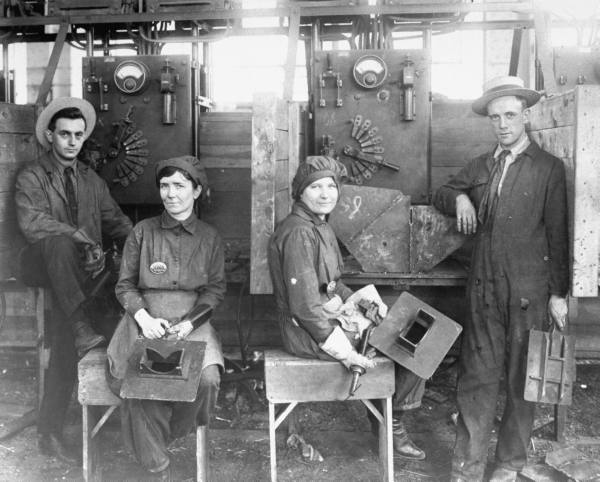 Picture P
[Speaker Notes: Transport engineer]
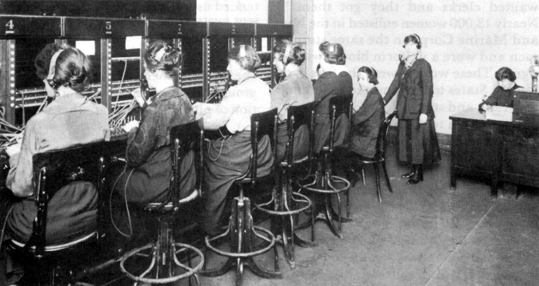 Picture Q
[Speaker Notes: Telephone operators]
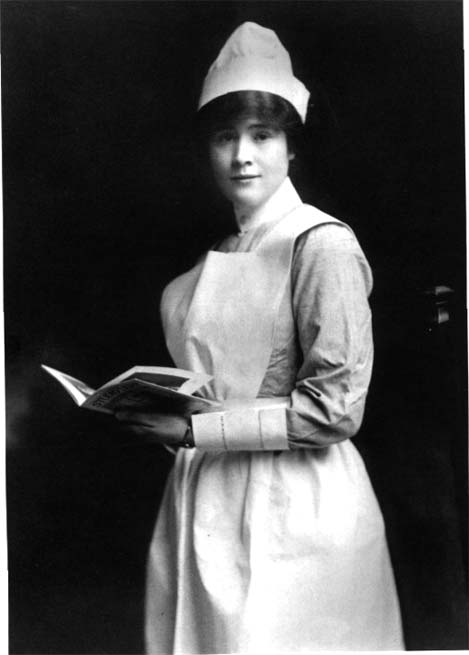 Picture R
[Speaker Notes: Nursing]
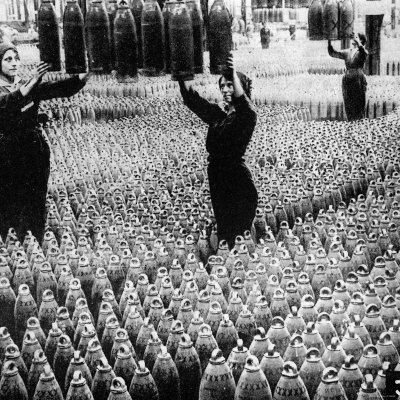 Picture S
[Speaker Notes: Munitions worker]
Task 2: What was the impact of women’s work during WWI?
Read all your information cards and use as many details as you can to answer the appropriate level question below:
Bronze: Who could vote by 1918?
Silver: Why did the government change its’ mind about votes for some women by 1918?
Gold:  Could the war have been a convenient excuse to grant women the right to vote?
[Speaker Notes: Use the cardsort – group students in ability and get them working to the appropriate challenge question OR mixed ability groups but each child persues their own question from the same cards.]
During WWI women worked in...
MUNITIONS
Many women worked first in government munitions factories making weapons and ammunition. It was skilled and very dangerous. Explosions were too common – e.g. at Silvertown in 1917. Also there were health hazards such as inhaling poisonous fumes.
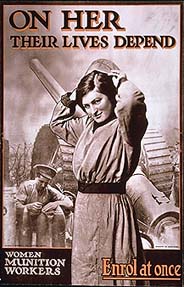 [Speaker Notes: Optional extra reinforcement – same information as in the card sort]
ENGINEERING & MANUFACTURING
It was harder to get women into heavy industry. Employers did not want them, because they believed them to be unskilled. Male workers feared they would lose their jobs because women were paid less. The Unions opposed women workers.
But in 1916 there was a desperate munitions crisis. Lloyd George took over production & forced factories to accept women workers. By 1918 there were 800,000 female heavy industry workers.
During WWI women worked in...
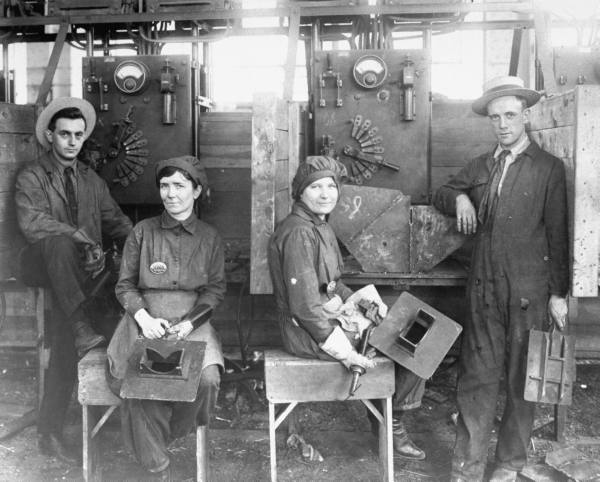 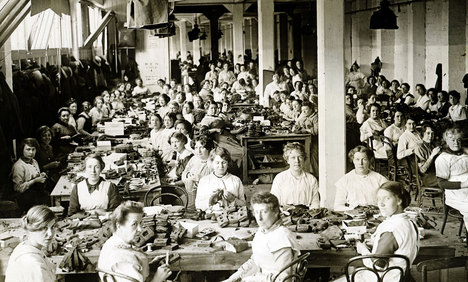 [Speaker Notes: Optional extra reinforcement – same information as in the card sort]
During WWI women worked in...
The ARMY
In 1918 the first ever Women’s Army unit was formed – Women’s Army Auxiliary Corps. The WAACs took over non combatant army roles such as driving, clerks, cooks, stores & supplies, signals & communication – anything to release male soldiers for front line fighting.
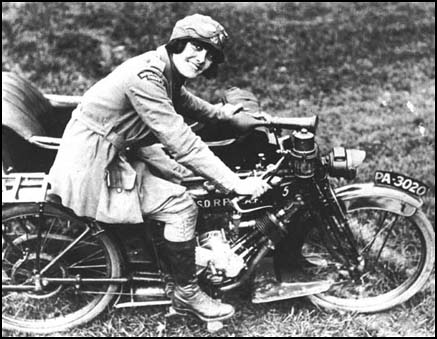 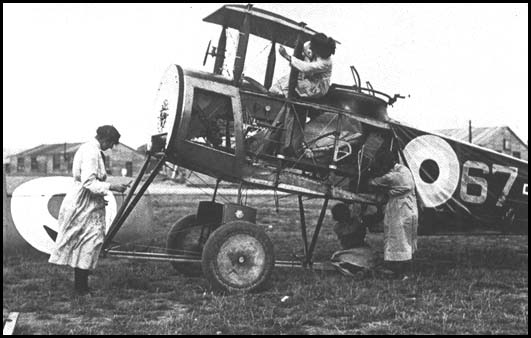 [Speaker Notes: Optional extra reinforcement – same information as in the card sort]
During WWI women worked in...
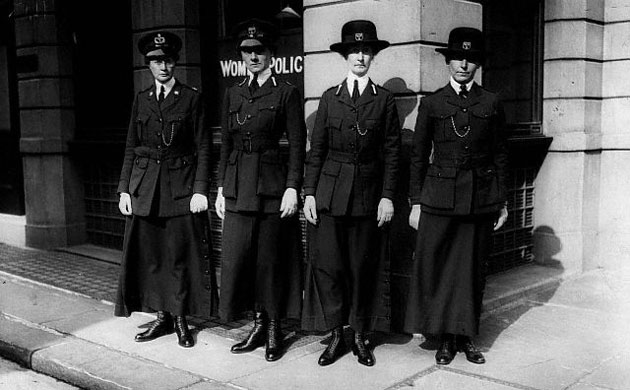 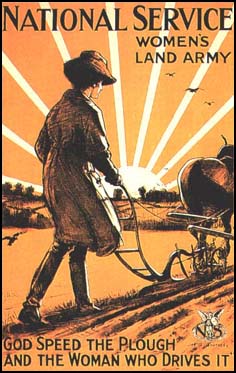 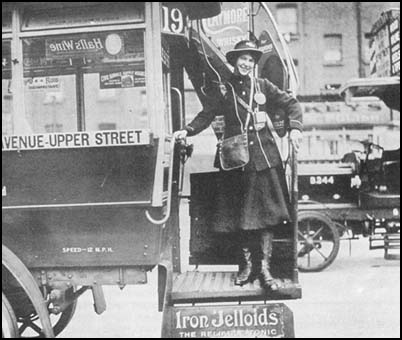 OTHER JOBS
Women gradually took over other jobs- anything that had been done by a man: - Bus conductors, postal workers, grave diggers, road layers, welders and police officers. Over quarter of a million were in the Land Army – farm labourers.
[Speaker Notes: Optional extra reinforcement – same information as in the card sort]
Using the following speech from Prime Minister Asquith, create a hypothesis about the connection between women’s work during WWI and gaining Votes for Women.
[Speaker Notes: Optional extra reinforcement – same information as in the card sort]
Has women’s work in WWI CHANGED 
ATTITUDES in the Government?
Woman cannot fight in the sense of going out with rifles and so forth, but they fill our munitions factories, they are doing the work which the men who are fighting had to do before, and they have aided in the most effective way the prosecution of the war.
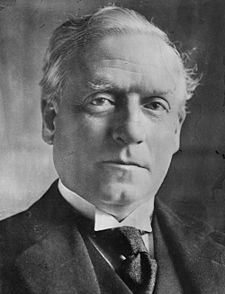 Asquith, speaking in August 1916.
[Speaker Notes: Optional extra reinforcement – same information as in the card sort]
Why did some women get the vote in 1918?
1915: The government realised it would have to change the suffrage law to allow men serving in the army in France to vote. Women campaigners pointed out that this was an ideal opportunity to include women in the new law.
1915-17: Attitudes changed as women did more and more war work. By 1916 they were even in the army.
1918: The new law was passed. It was called The Representation of the People Act. It passed by a huge majority in the Commons and by only 63 votes in the Lords. It allowed:
All males over 21 could vote
All women over 30 could vote
All women who were over 21 AND owned a house or were married to a man who owned a house could vote
Women could now also stand for election as MPs
[Speaker Notes: Optional extra reinforcement – same information as in the card sort]
Plenary: Which reason do you agree with and why?
SUFFRAGISTS: The peaceful Suffragist campaign prepared the ground over many years for women’s suffrage. Without it, people would not have believed that women were trustworthy and responsible.
WAR WORK
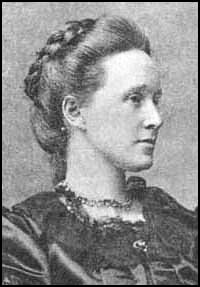 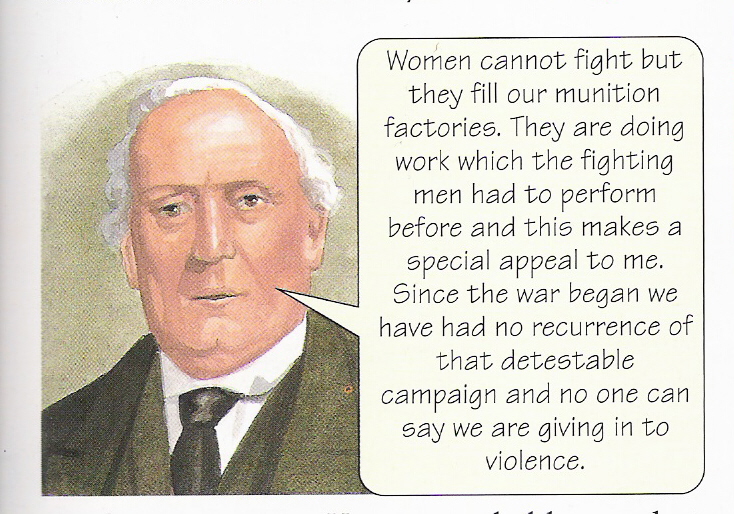 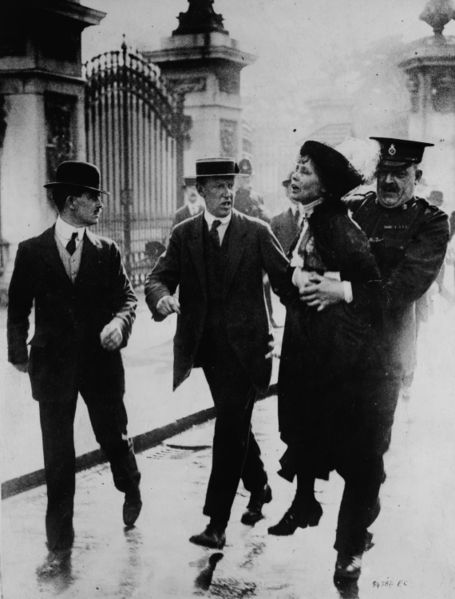 SUFFRAGETTES: Without the violent campaign of the Suffragettes, no-one would ever have taken their cause seriously and the government would have kept postponing a decision. The Suffragette campaign was proof that women wanted the vote enough to go to prison for it.
[Speaker Notes: Class could divide into three groups and prepare a one minute argument for why their factor is the key reason for women gaining the right to vote]
Homework 24:  Women gain the right to vote. Due:
Bronze: What jobs did women do during WWI? Do you think this made the government want to give them a vote?
Silver: Why did Women gain the right to vote in 1918?
Gold: (GCSE) ‘The violent protests of the Suffragettes were the most important reason why women gained the right to vote.’ How far do you agree with this statement? Use your own knowledge to answer this question. 
Silver/gold may find it useful to jot their knowledge around a spider diagram before writing to help you decide the most important reason.
How to structure your Gold answer
How to structure your Silver answer
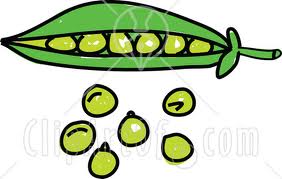 The question asks if Violent Methods were the ‘most important’ reason for women getting the right to vote – do you agree? 

Start by doing a spider diagram of reasons why women gained the right to vote. The Question tells you to consider ‘Violent Methods’ so what other reasons could you include? Aim for 1-2 other reasons. 

Introduction: outline in a sentence ALL the important reasons (1,2,3) and then briefly state whether you agree or disagree that Violent Methods was most important.

First Paragraph: you should start by writing a P.E.E about ‘Violent Methods’ – explain using your factual knowledge why you believe this was/was not the most important reason.

Second/third paragraphs: Next write a P.E.E for each alternative reason for women gaining the  vote e.g. the actions of…..Be sure to use evidence and explain how this factor helped women gain the right to vote. 

Conclusion: Do you agree with the statement in the Question? Explain which factor you think was most important – remember to compare their importance and reach a judgement. This is the conclusion of your argument – convince me!
Writing a FANTASTIC paragraph. Try and do all of the following in EACH paragraph. You should only write about ONE point per paragraph.
Point: The first/major/main/most important reason why women gained the vote was....
Evidence: Give facts about what you learned to support this point
Explain: This gained women the vote because...
Analyse: The most important reason women gained the vote was because of ‘X’ because... Without ‘X’ women would not have got the vote because
Point
Evidence 
Explain
Resources below